Återkoppling nationellt socialchefsnätverk
2025-03-06
Information
NUSO 
HVB-hem och utredning (förslag befogenheter) 
Ekonomiskt bistånd och digitalisering 
Placerade barn och unga- arbete pågår med skolchefer
NUSO- unik nationell uppföljning
Syftet med NUSO
Nationell uppföljning av socialtjänstens omställning, NUSO, är ett samarbete mellan SKR och Karlstads universitet/FoU Välfärd Värmland. Syftet är att fånga nuläget, förstå hur socialtjänstens arbete förändras över tid, och följa upp resultat av omställningen till nya socialtjänstlagen.
[Speaker Notes: Fokus 2024-2025 är barn och unga, sociala barn och ungdomsvården]
Karlstads universitet, med stöd av SKR, vill undersöka intresset hos kommuner att delta i NUSO inom IFO vuxen samt funktionshinderområdet (barn och vuxna).
Med studien får kommunerna stöd följa upp utredningar, insatser och icke biståndsbeslutade insatser tillsammans med forskare
underlag att utveckla verksamhet utifrån vetenskap och beprövad erfarenhet
en unik möjlighet att följa omställningen till ny socialtjänstlag och bidra med kunskap nationellt.
Lämna synpunkter och preliminärt intresse senast 5 april
Senast 5 april behöver kommuner/stadsdelar lämna synpunkter på verksamhetsområden som kan ingå och finansiering, samt preliminärt intresse att delta. Använd enkäten:
Enkät: synpunkter på förslag samt preliminär intresseanmälan.

Information om studien samt finansiering
Bifogat finns samlad information om NUSO, förslag på vilka verksamhetsområden som kan ingå och finansiering, samt länk till ovan enkät (Word)
Du kan även se en film med ansvarig forskare Birgitta Persdotter vid Karlstads universitet:
Film: NUSO IFO Vuxen och Funktionshinderområdet
HVB-hem för barn och unga – pågående utredning
1. Reformering av HVB för barn och unga. Kategorisering av hem, max antal platser mm. 

2. Befogenheterna – nämndens nya befogenheter.

Maila utredningen eller till Mikael om ni har fler inspel särskilt om de fyra befogenheter som ni ska ha och gärna inspel hur det fungerar idag. marta.gandra@regeringskansliet.se eller mikael.mattsson.flink@skr.se
GIF (Gemensam informationsöverföring)- ekonomiskt bistånd
En del i handslaget, smidig digital informationsförsörjning där handläggare enkelt får tillgång till rätt information för ärendehandläggning av ansökan om ekonomisk bistånd
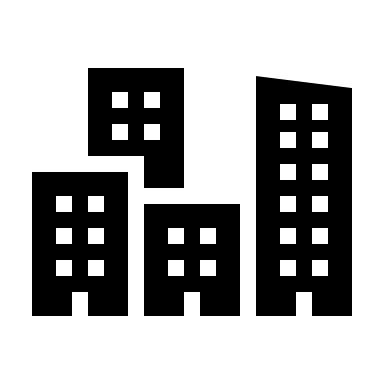 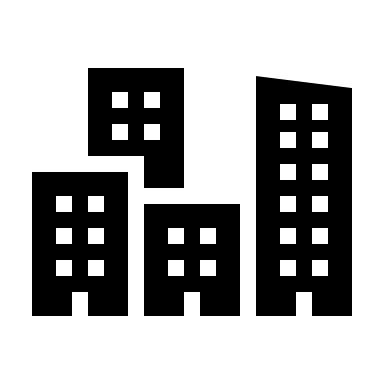 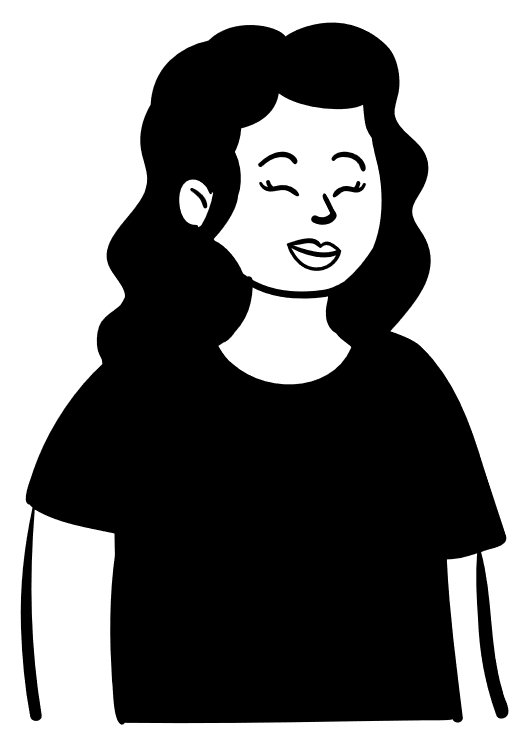 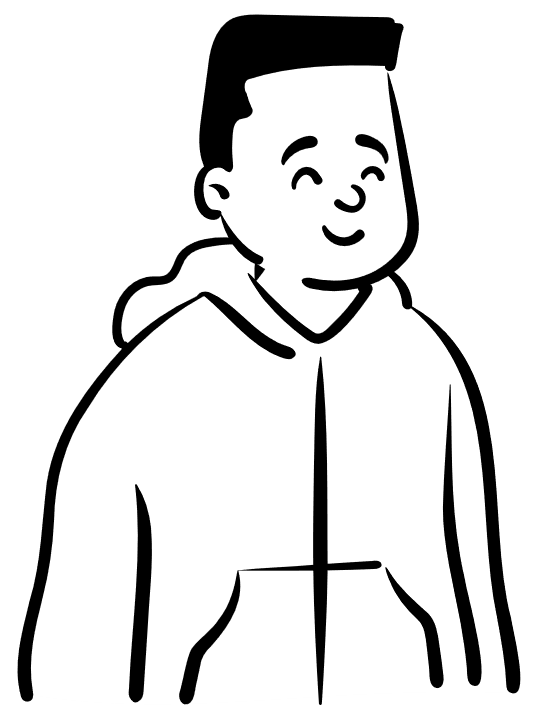 GIF
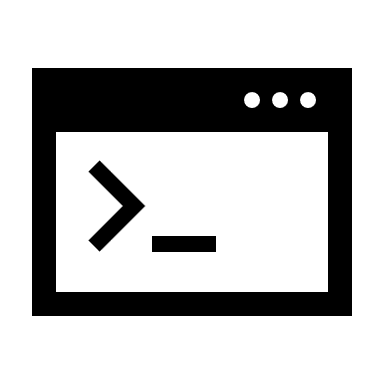 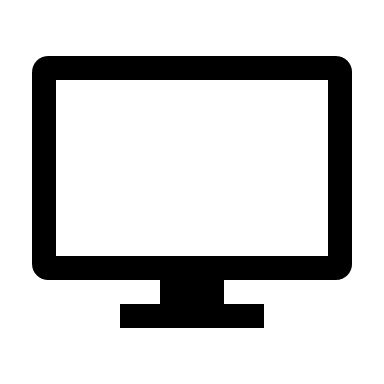 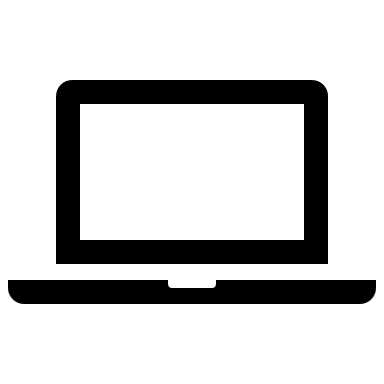 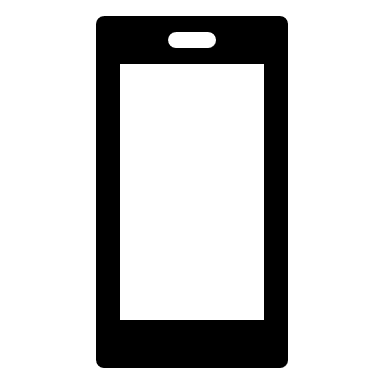 Placerade barn och unga
SAMS – Samverkan för kontinuerlig skolgång
Implementeringen av SAMS i praktiken innebär flera steg och samarbetsinsatser mellan olika aktörer. Här är en översikt över hur det kan gå till:
Kartläggning och planering: 
Först identifieras vilka barn som behöver stöd för att säkerställa en kontinuerlig skolgång. Detta inkluderar att samla in information om barnets tidigare skolgång, behov och eventuella utmaningar.
Samverkan mellan aktörer: 
Skolan, socialtjänsten och andra relevanta aktörer (som vårdnadshavare och hälso- och sjukvård) samarbetar för att skapa en gemensam plan för barnets skolgång. Regelbundna möten hålls för att följa upp och justera planen vid behov.
Individuell anpassning: 
Utifrån kartläggningen och samverkan skapas en individuell plan för varje barn. Denna plan kan inkludera extra stöd i form av specialpedagogik, läxhjälp, eller psykologiskt stöd.
Kontinuerlig uppföljning: 
Barnets skolgång följs upp kontinuerligt för att säkerställa att planen fungerar och att barnet gör framsteg. Justeringar görs vid behov för att anpassa stödet efter barnets utveckling.
Utbildning och kompetensutveckling: 
Personal inom skolan och socialtjänsten får utbildning och stöd för att kunna arbeta effektivt med SAMS. Detta kan inkludera utbildning i trauma, specialpedagogik och samverkansmetoder1.
SAMS är ett stöd för de inom socialtjänsten och skolan, som i det praktiska arbetet, ska samverka för att placerade barn och unga ska få en kontinuerlig skolgång när placeringen innebär skolbyte. 
SAMS-stödet publicerades 2018 och reviderades under våren 2024.
”Utifrån de kontakter som utredningen har haft med kommuner och myndigheter så upplevs dock stödet inte vara implementerat i kommunerna i någon hög utsträckning ännu, de som använder det upplever det dock som hjälpsamt”.
Källa: Utredningen om barn och unga i samhällets vård 2023:66, Socialstyrelsen, Skolverket
Idé om målbild
Alla kommuner ska utgå från SAMS i sitt arbete med placerade barn och unga och deras skolgång
Barn och unga i samhällsvård når kunskapsmålen i skolan och får bättre möjligheter att nå goda livsutfall
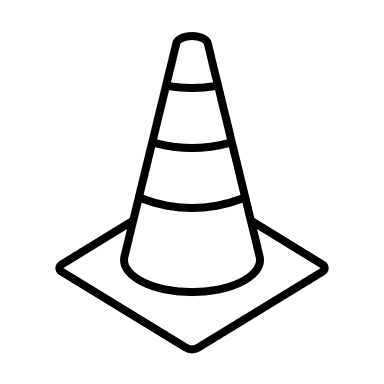 [Speaker Notes: Målbilden för vårt arbete är att fler samhällsplacerade lyckas bättre i skolan och blir behöriga till nästa steg i utbildningskedjan (för att bygga på skyddsfaktorer) så har vi en tydlig riktning om vad vi vill uppnå. Då vi vet att klara skolan tycks vara den faktor som starkast förklarar placerade barns möjligheter att nå goda livsutfall.


Där metoden (åtminstone delvis) vara att göra SAMS mer grundat i våra verksamheter (som svar på frågan Hur gör vi för att skapa förflyttning?), tillsammans med att sprida goda arbets- och tillvägagångssätt.]